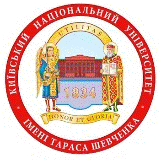 TIME SERIES ANALYSIS AND FORECAST ESTIMATES OF THE MEAN ANNUAL WATER RUNOFF OF RIVERS IN OF THE PRUT AND SIRET BASINS(WITHIN UKRAINE)
Lukianets O., Obodovskyi O. Grebin V. Pochaievets O.
 Taras Shevchenko National University of Kyiv, Ukraine
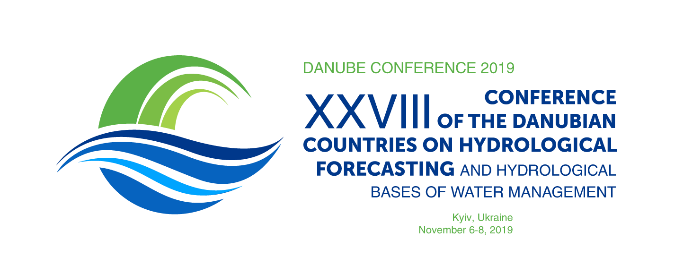 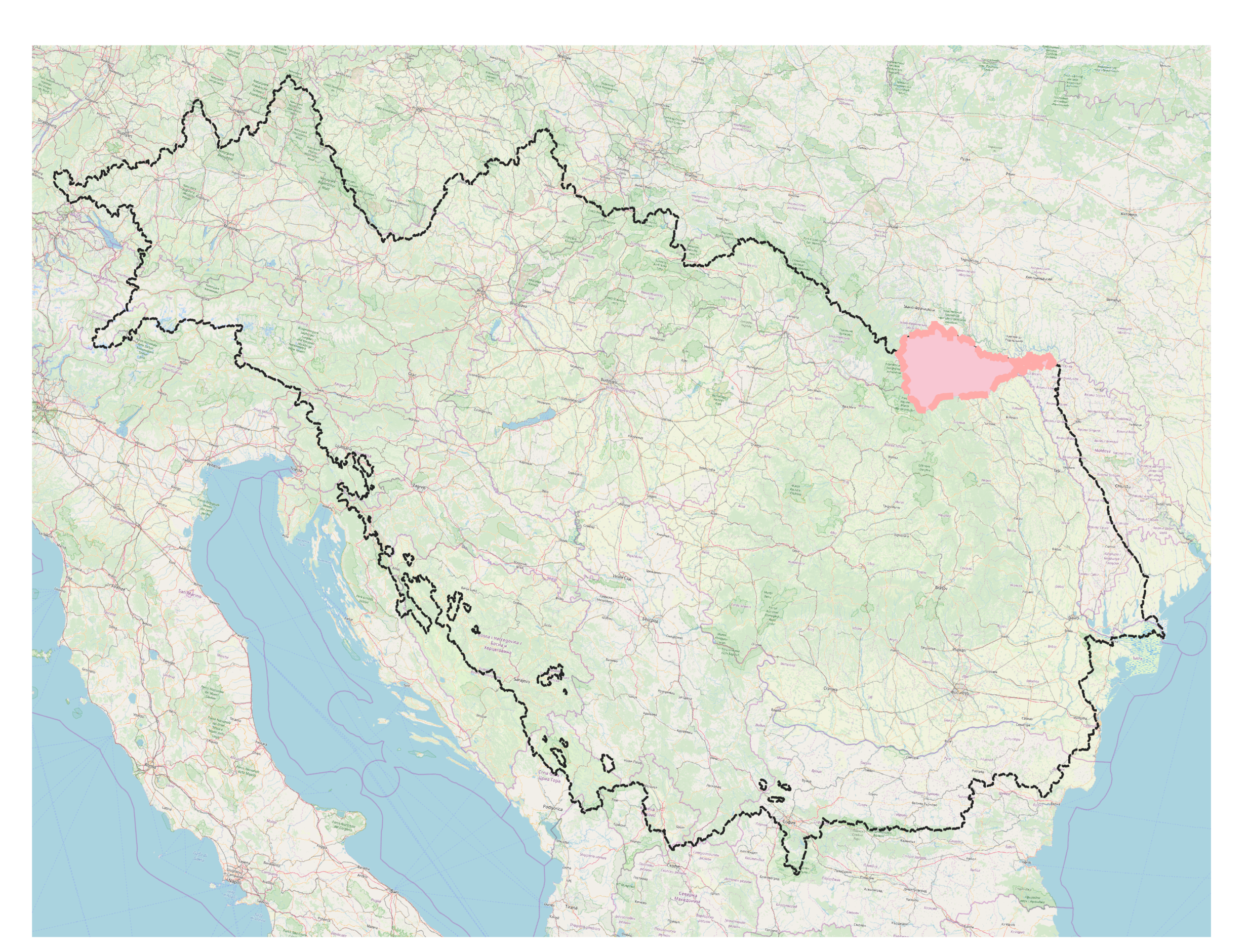 Research area
Catchment areas
within Ukraine
Prut 9400 km2
Siret 2029 km2

One of the most flood hazard regions 
of Europe 
12 hydrological stations 
At 83%  ≥ 50 years of observations to 2015
Prut – Chernivtsy 
Catchment area 6890 km2
121 years of observations
2
3
Data and methods
function of mathematical expected value
function of dispersion values or standard deviation
probability distribution function
autocorrelation function
criteria homogeneity
criteria of the series and of the longest series
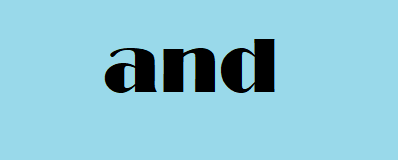 integral curves of the differences
4
Results and discussion
Long-term fluctuations in average annual water runoff of river Prut – a city of Chernivtsy
5
Analysis of long-term fluctuations
Correlogram of time sequences of average annual water discharges for river Prut – city of Chernivtsy
Confidence limits  95% of probability of exceedance of the autocorrelation functions of average annual water runoff
Integral curves of the differences of multi-annual mean annual water discharges of the rivers in Prut and Siret basins.
6
Fluctuations and forecast of water runoff of the Prut river basin
Average water discharges for a period of water content phases and forecast estimates of the runoff for the period until 2050
7
Ratio between multi-annual mean discharges water and multi-annual mean discharges water  of  dry and wet phases of the rivers  Prut and Siret
8
The generalized ratio of average water discharges of the rivers of basins Prut  and Siret in periods of dry and wet phases
9
Сonclusions
High reliability of the cycles with periods of 29 ± 2 years demonstrates a stable frequency of wet phases (17 ± 2 years) and dry phases (10 ± 2 years). 

Until 2020-21, the dry phase will continue, and then the wet phase with the duration of 16-17 years can be expected and from 2037-38 the dry phase will again continue until 2048-49.
10
Thanks for your attention
11